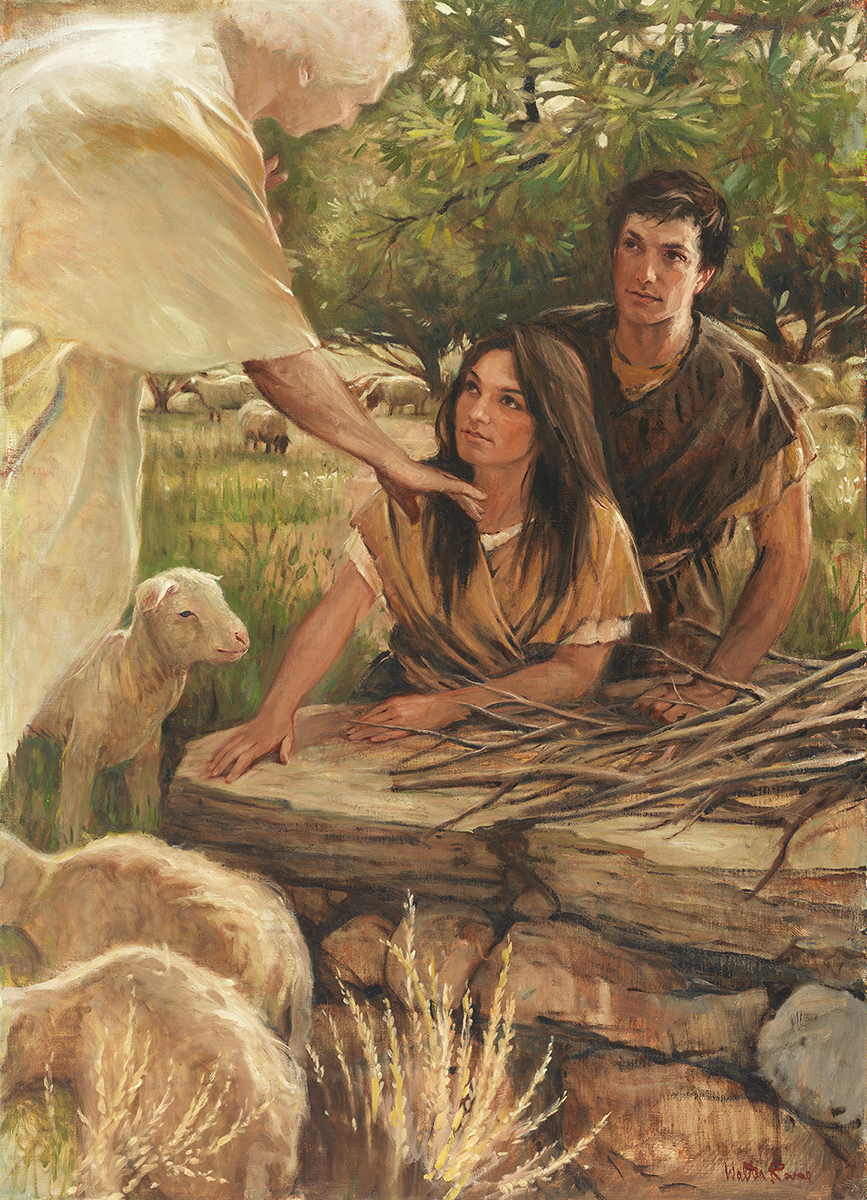 SEMINARY
Old Testament
LESSON 143
Ezekiel 38–48
LESSON 143
Ezekiel 38–39
“Ezekiel prophesies of the battle that will precede the Second Coming”
LESSON 143
If you could pick two things that you would like the world to know about Jesus Christ, what would they be? Why?
Ezekiel 38:1-3
1 And the word of the Lord came unto me, saying,
2 Son of man, set thy face against Gog, the land of Magog, the chief prince of Meshech and Tubal, and prophesy against him,
3 And say, Thus saith the Lord God; Behold, I am against thee, O Gog, the chief prince of Meshech and Tubal:
LESSON 143
What countries gathered to Gog?
Gog of Magog
Jerusalem
Libia
Persia
Ethiopia
LESSON 143
Ezekiel 38:15–16
15 And thou shalt come from thy place out of the north parts, thou, and many people with thee, all of them riding upon horses, a great company, and a mighty army:
16 And thou shalt come up against my people of Israel, as a cloud to cover the land; it shall be in the latter days, and I will bring thee against my land, that the heathen may know me, when I shall be sanctified in thee, O Gog, before their eyes.
What does the Lord say is His purpose in allowing Gog to battle the people of Israel?
LESSON 143
Libia
Persia
Ethiopia
Gog of Magog
Jerusalem
LESSON 143
Ezekiel 38:18–23
18 And it shall come to pass at the same time when Gog shall come against the land of Israel, saith the Lord God, that my fury shall come up in my face.
19 For in my jealousy and in the fire of my wrath have I spoken, Surely in that day there shall be a great shaking in the land of Israel;
20 So that the fishes of the sea, and the fowls of the heaven, and the beasts of the field, and all creeping things that creep upon the earth, and all the men that are upon the face of the earth, shall shake at my presence, and the mountains shall be thrown down, and the steep places shall fall, and every wall shall fall to the ground.
21 And I will call for a sword against him throughout all my mountains, saith the Lord God: every man’s sword shall be against his brother.
22 And I will plead against him with pestilence and with blood; and I will rain upon him, and upon his bands, and upon the many people that are with him, an overflowing rain, and great hailstones, fire, and brimstone.
23 Thus will I magnify myself, and sanctify myself; and I will be known in the eyes of many nations, and they shall know that I am the Lord.
How will the Lord demonstrate His power against Gog?
What will many nations come to know as they witness the destruction of Gog?
LESSON 143
Ezekiel 39:7, 21–22
7 So will I make my holy name known in the midst of my people Israel; and I will not let them pollute my holy name any more: and the heathen shall know that I am the Lord, the Holy One in Israel.
21 And I will set my glory among the heathen, and all the heathen shall see my judgment that I have executed, and my hand that I have laid upon them.
22 So the house of Israel shall know that I am the Lord their God from that day and forward.
What will the children of Israel know after this battle?
What name or title does the Lord use to refer to Himself?
What truth will all people, including the entire house of Israel, eventually know as a result of this battle?
All people will know that Jesus Christ is the Lord.
LESSON 143
Ezekiel 40–43
“The Lord shows Ezekiel a temple that will be built in Jerusalem in the latter days”
LESSON 143
Ezekiel 44–48
“The Lord reveals details concerning the 
temple Ezekiel saw”
LESSON 143
Why are temples sacred, or holy, places?
Ezekiel 44:5
And the Lord said unto me, Son of man, mark well, and behold with thine eyes, and hear with thine ears all that I say unto thee concerning all the ordinances of the house of the Lord, and all the laws thereof; and mark well the entering in of the house, with every going forth of the sanctuary.
What do you think it means to “mark well the entering in of the house”?
How do priesthood leaders fulfill a similar responsibility today?
LESSON 143
Ezekiel 44:9
¶ Thus saith the Lord God; No stranger, uncircumcised in heart, nor uncircumcised in flesh, shall enter into my sanctuary, of any stranger that is among the children of Israel.
Whom did the Lord not permit to enter His temple?
What principle can we learn about who can enter the house of the Lord?
If we make and keep covenants with the Lord, He will permit us to enter His holy house.
Why do you think the Lord has standards that we must meet before we enter His house?
What standards do we need to live to be worthy to worship in the temple?
LESSON 143
Ezekiel 47:3-5.
3 And when the man that had the line in his hand went forth eastward, he measured a thousand cubits, and he brought me through the waters; the waters were to the ankles.
4 Again he measured a thousand, and brought me through the waters; the waters were to the knees. Again he measured a thousand, and brought me through; the waters were to the loins.
5 Afterward he measured a thousand; and it was a river that I could not pass over: for the waters were risen, waters to swim in, a river that could not be passed over.
What did Ezekiel notice about the water as it flowed farther and farther away from the temple?
Ezekiel 47:8-9
8 Then said he unto me, These waters issue out toward the east country, and go down into the desert, and go into the sea: which being brought forth into the sea, the waters shall be healed.
9 And it shall come to pass, that every thing that liveth, which moveth, whithersoever the rivers shall come, shall live: and there shall be a very great multitude of fish, because these waters shall come thither: for they shall be healed; and every thing shall live whither the river cometh.
Where did the water go?
What would the water do to everything it touched?
What can Ezekiel’s vision teach us about the blessings we can experience through temple worship?
LESSON 143